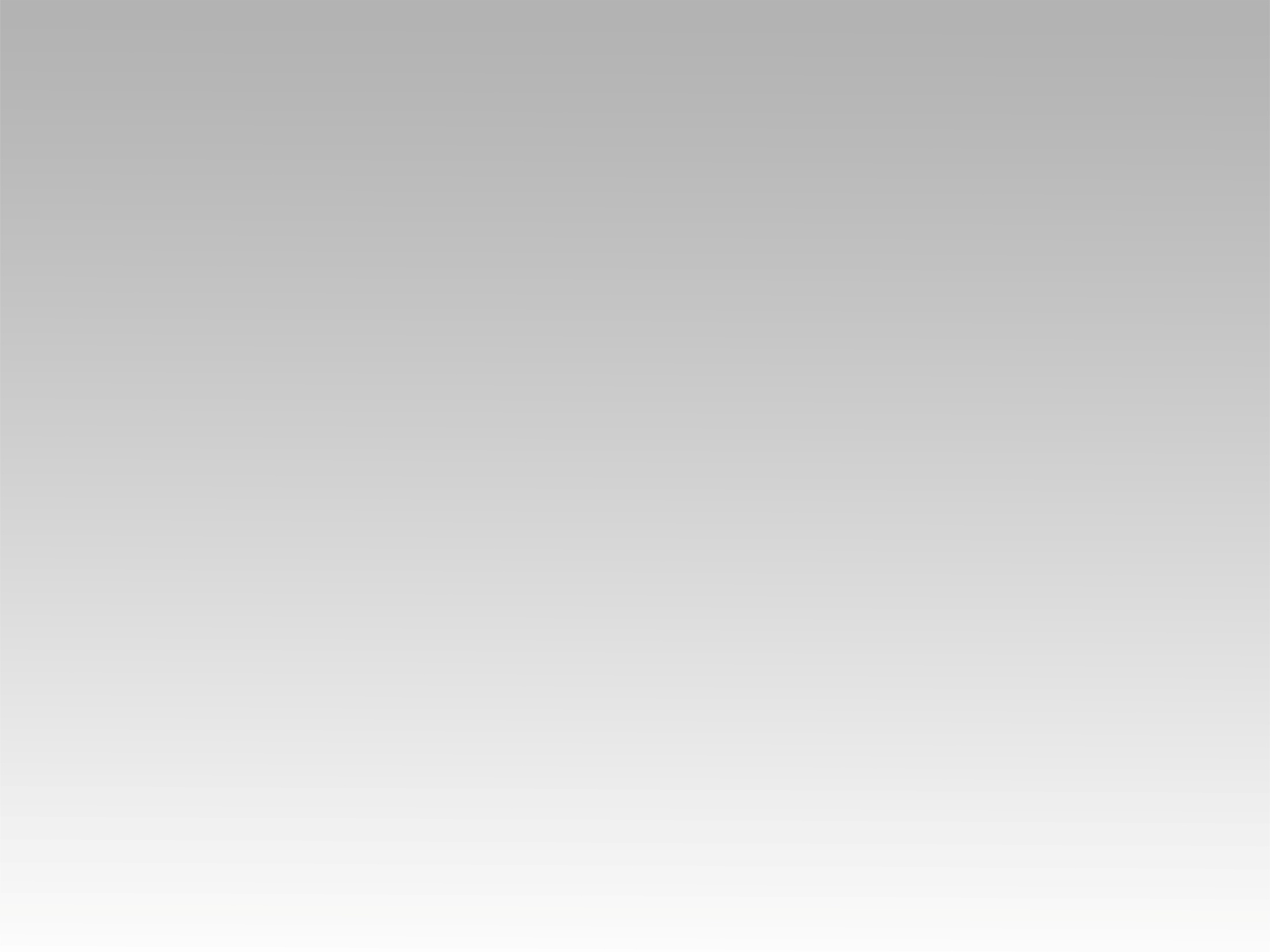 تـرنيـمـة
يِجْرَحْ يِعْصِبْ يِسْحَقْ يِشْفِي
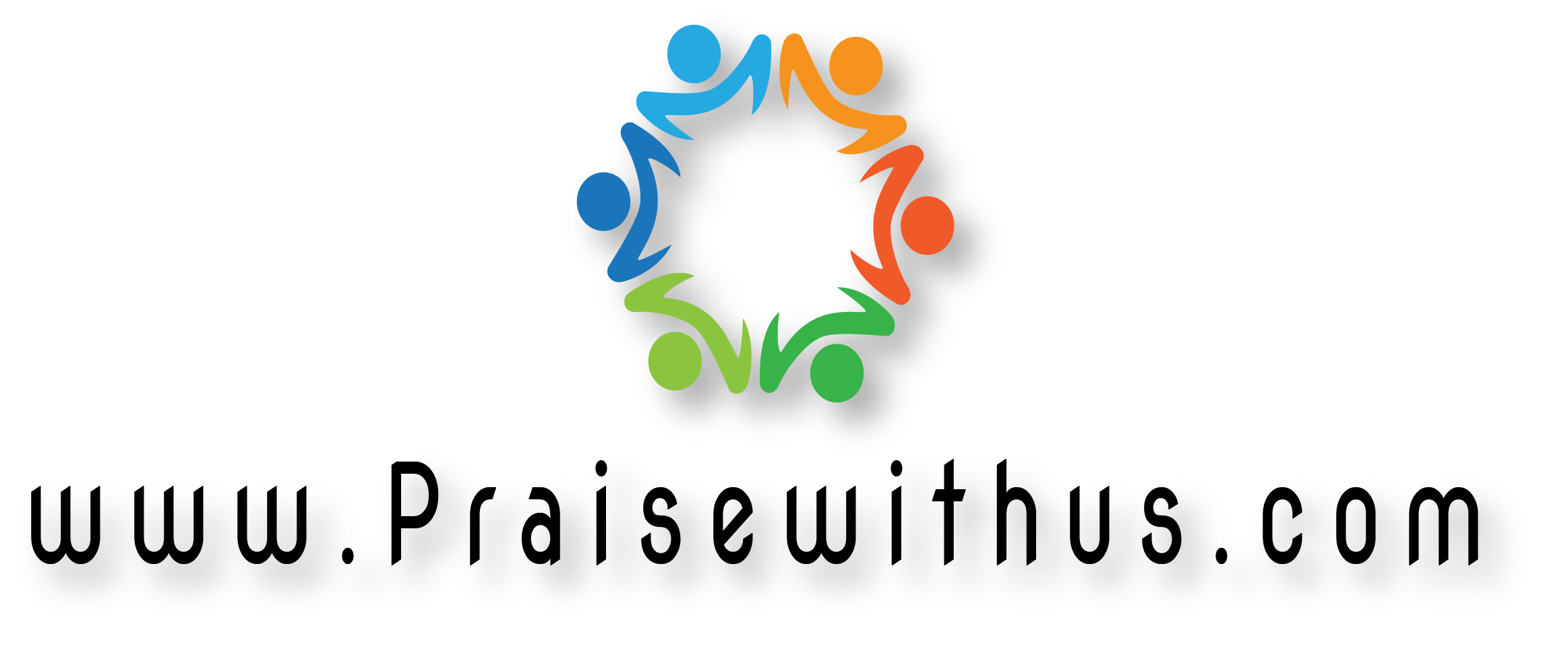 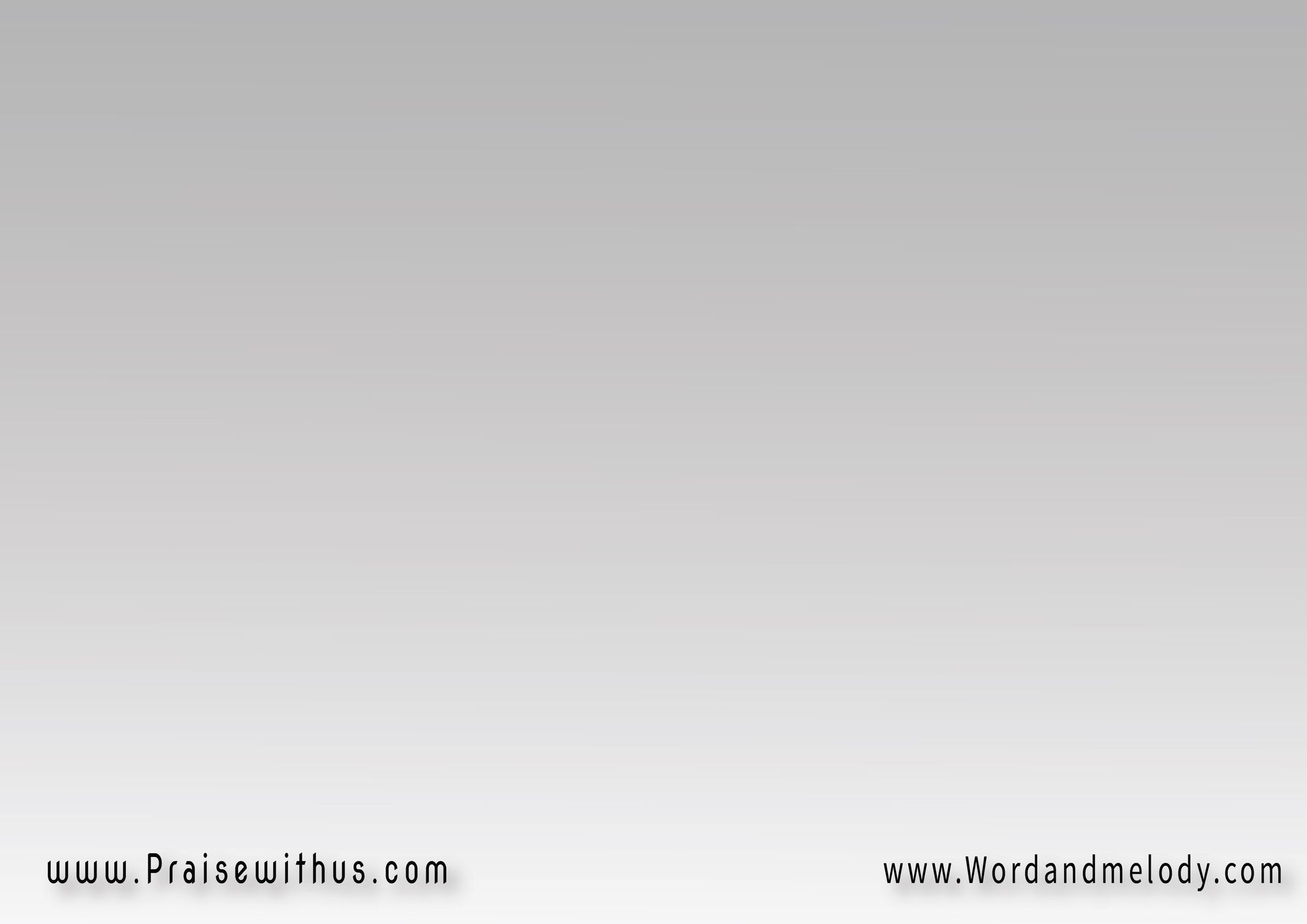 يِجْرَحْ يِعْصِبْ يِسْحَقْ يِشْفِي يِمْسَحْ دَمْعِي بحُبُّه الصَّافِي يِرْتَاحْ قَلْبِي ويِهْرَبْ حُزْنِيلَمَّا يَاخُدْنِي فِي حِضْنُه الدَّافِي
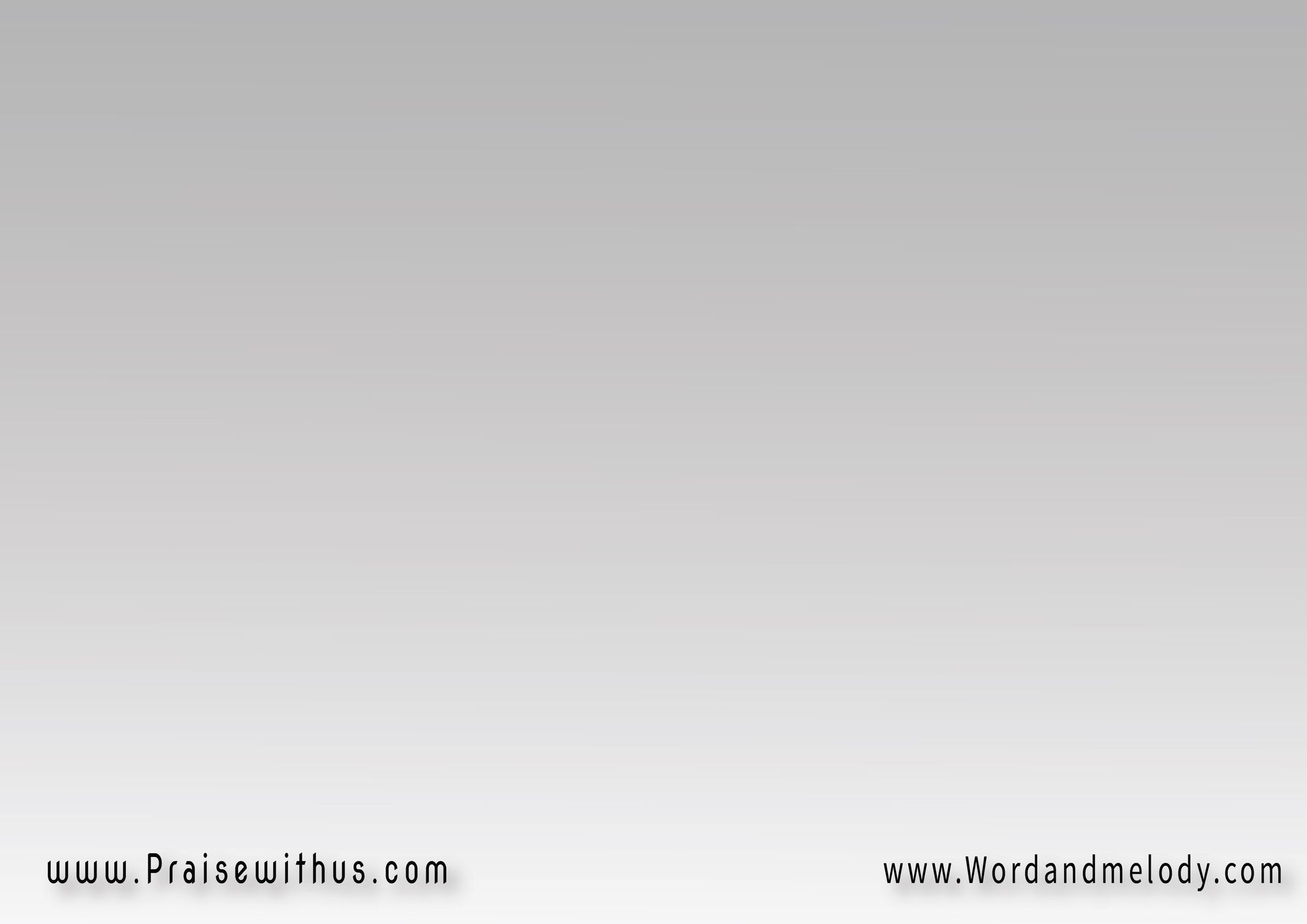 يِدِّي سَلامْ رَغْم الأَزَمَاتْ يِعْـلا الشُّكْر فُـوقْ الأَنَّاتْ والْقَلْبْ يفِيضْ بِالتَّرْنِيمَاتْ رَبِّي دَا إِلَه التَّعْـوِيضَــاتْ
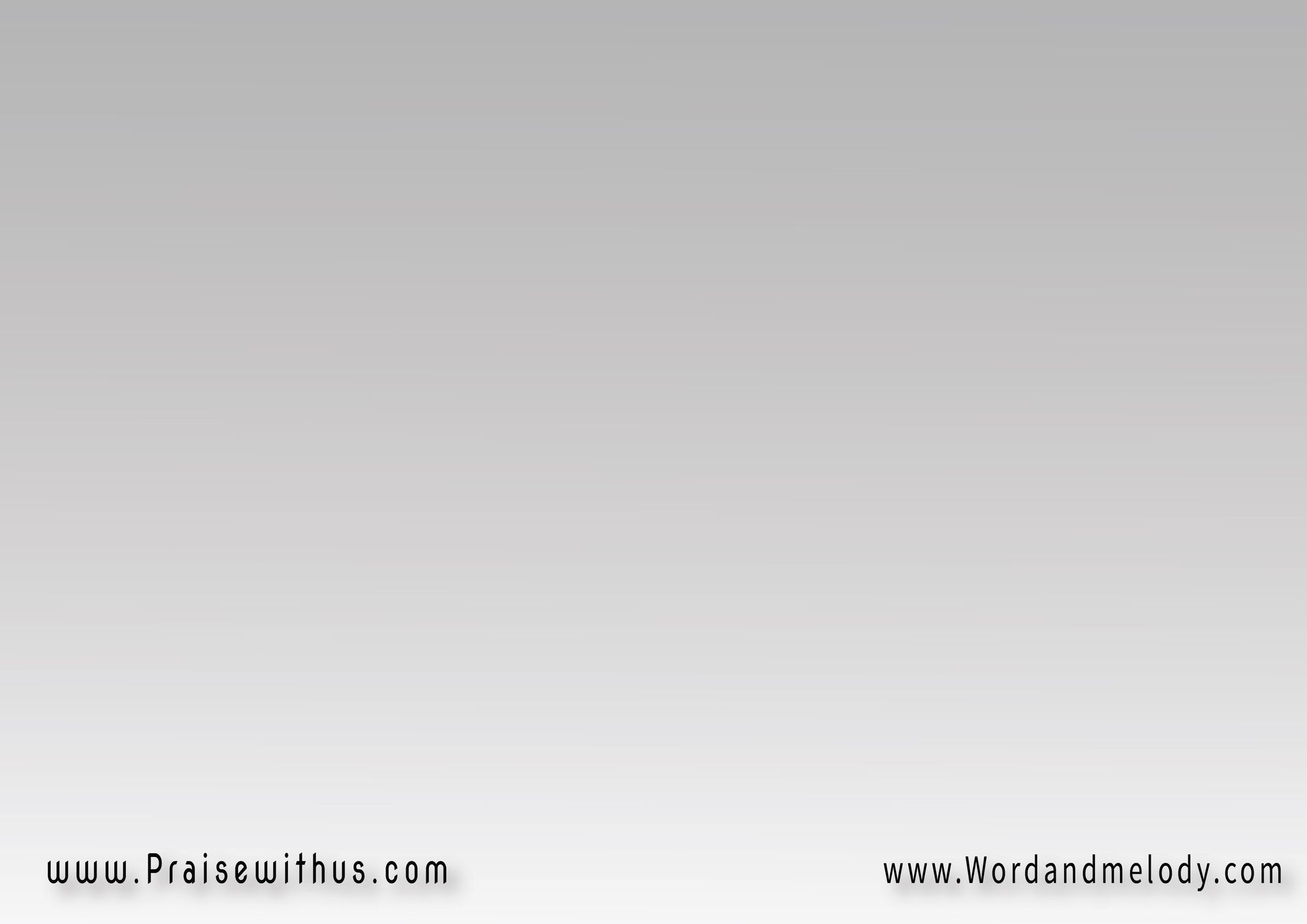 يِسْنِدْنِي ويدَاوِي آلامِي بِلَمَسَاتْ لُطْفْ وحِنِّيَّه يِنْعِشْنِي ويِحْيِي لِي آمَالِيبِهَمَسَاتْ عَطْفْ وتَعْزِيَّه
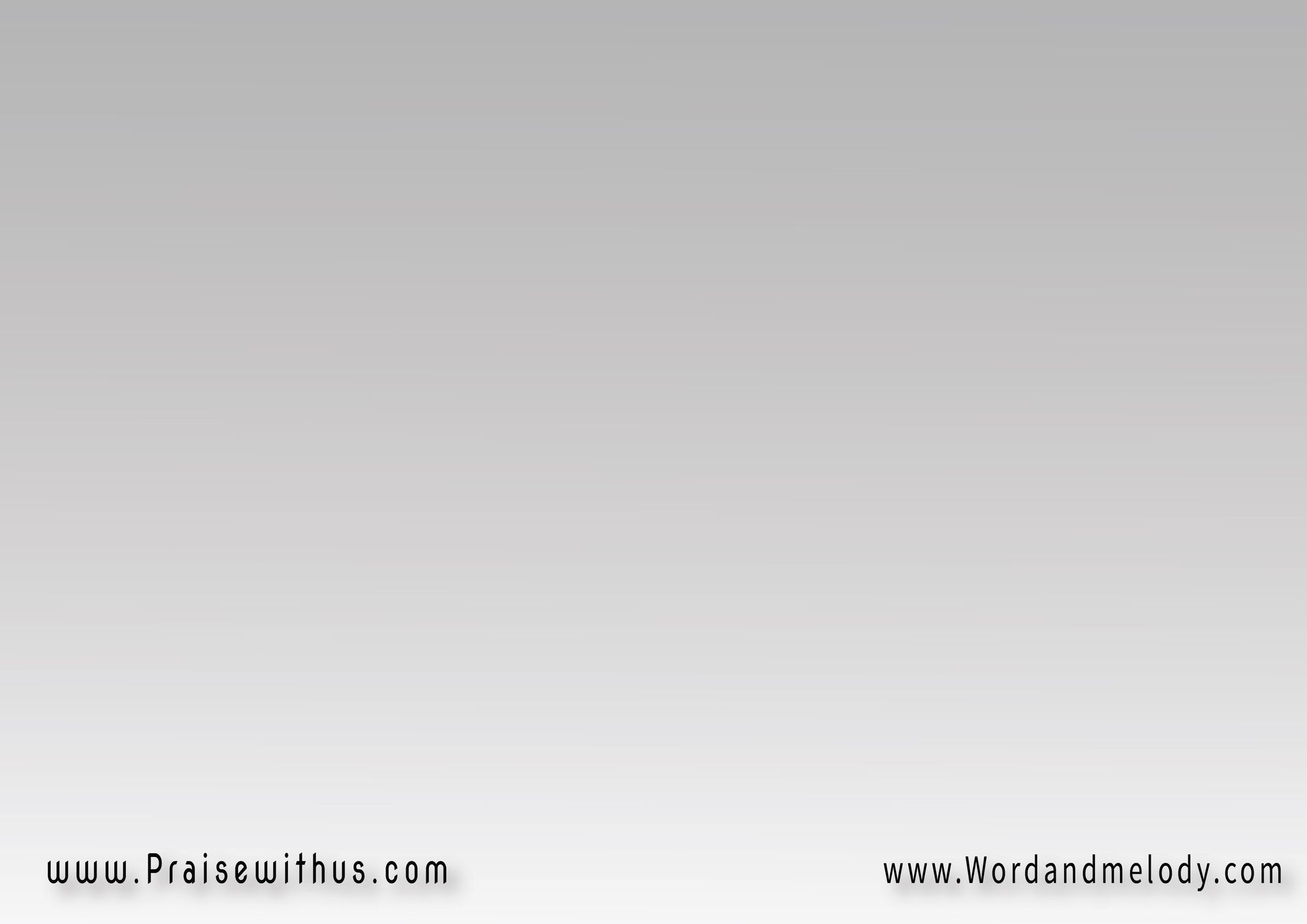 يِدِّي سَلامْ رَغْم الأَزَمَاتْ يِعْـلا الشُّكْر فُـوقْ الأَنَّاتْ والْقَلْبْ يفِيضْ بِالتَّرْنِيمَاتْ رَبِّي دَا إِلَه التَّعْـوِيضَــاتْ
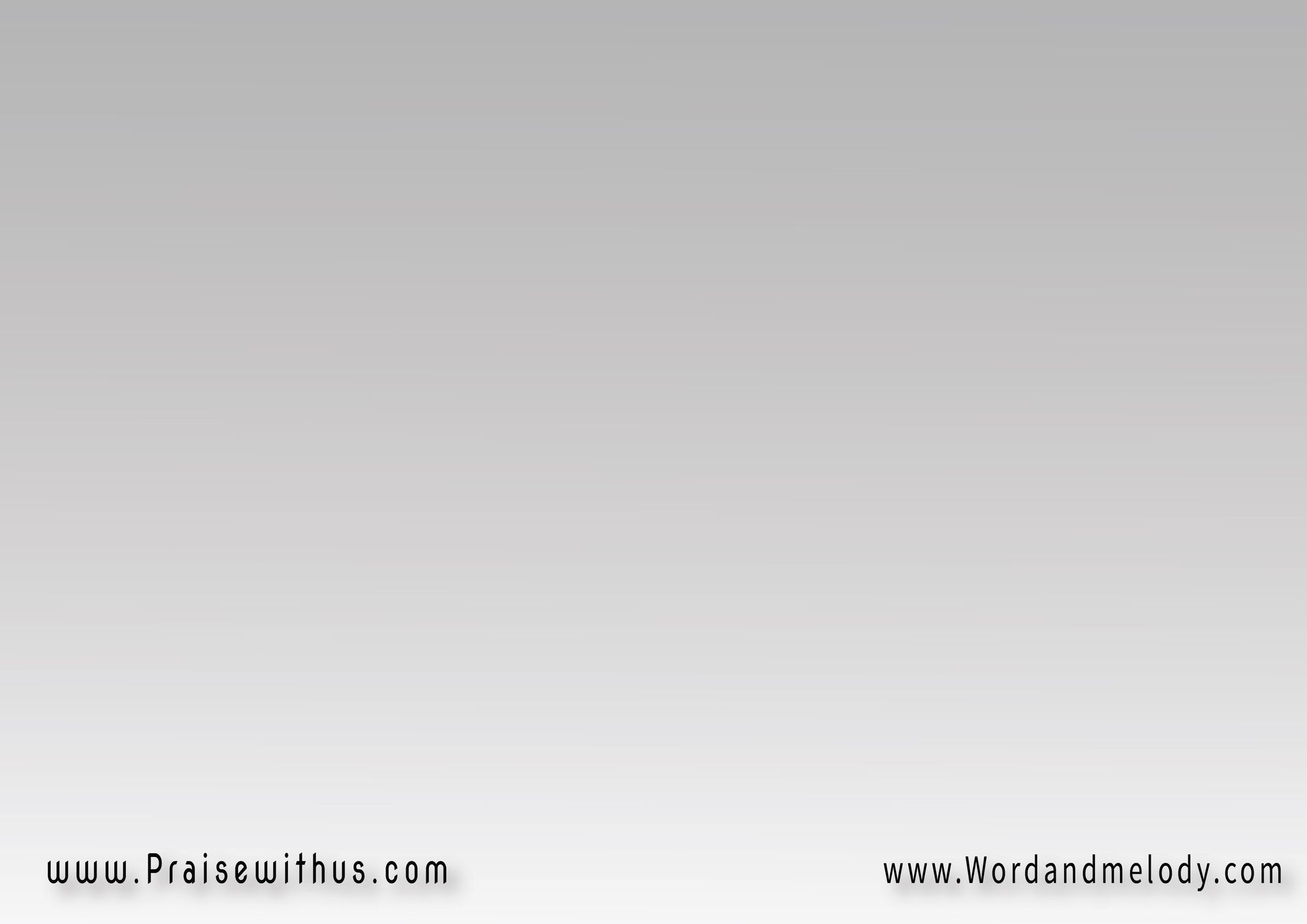 كُلّ الأَشْيَاءْ تَعْمَلْ لِلْخِيرْ دَا يخَلِّينَا مَا نِتْذَمَّرْشِـي وأَمَانتُه مَا فِيهَاشْ تَغْيِيرْ رَبِّي دَا حَكِيمْ مَا بيِغْلَطْشِي
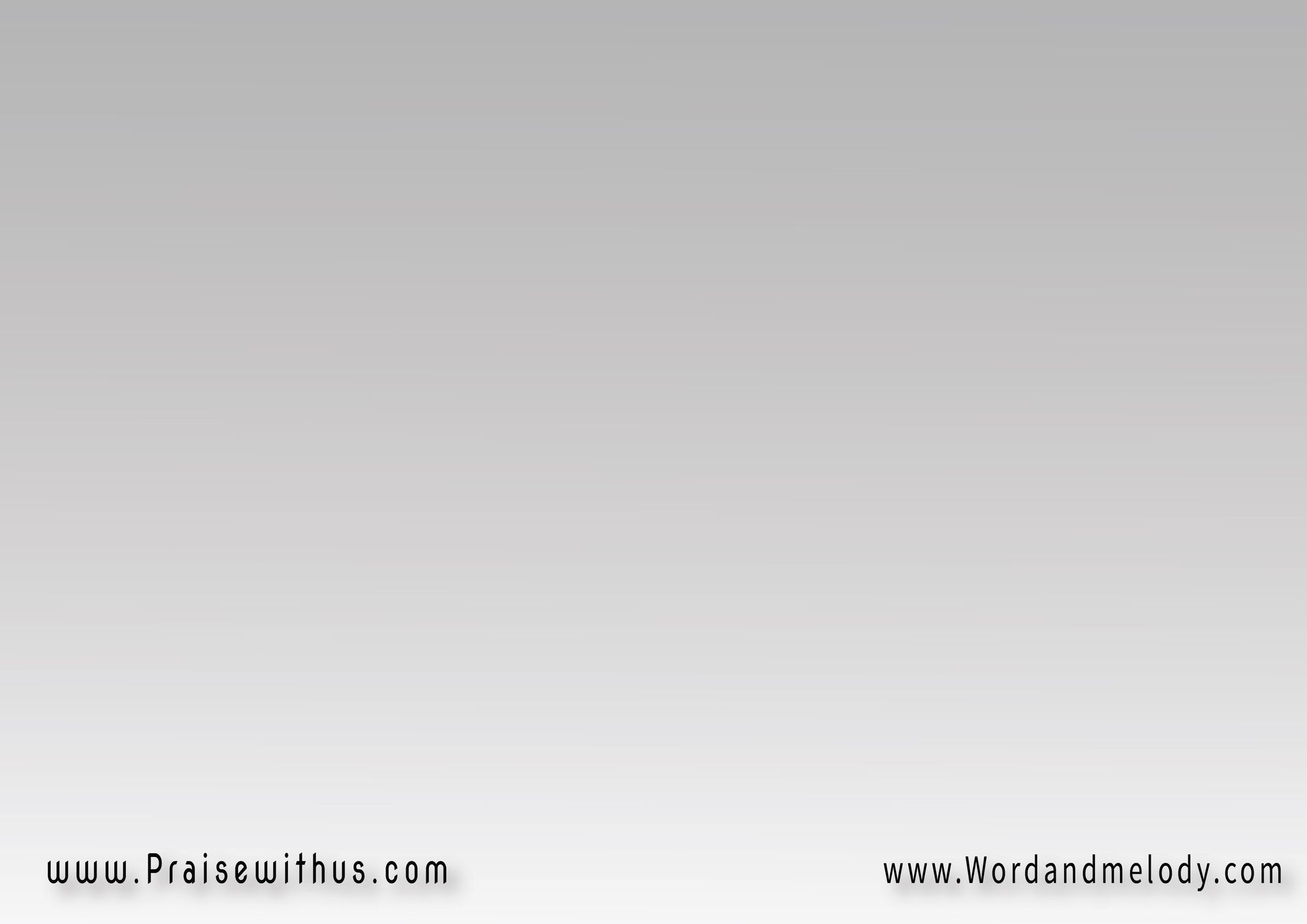 يِدِّي سَلامْ رَغْم الأَزَمَاتْ يِعْـلا الشُّكْر فُـوقْ الأَنَّاتْ والْقَلْبْ يفِيضْ بِالتَّرْنِيمَاتْ رَبِّي دَا إِلَه التَّعْـوِيضَــاتْ
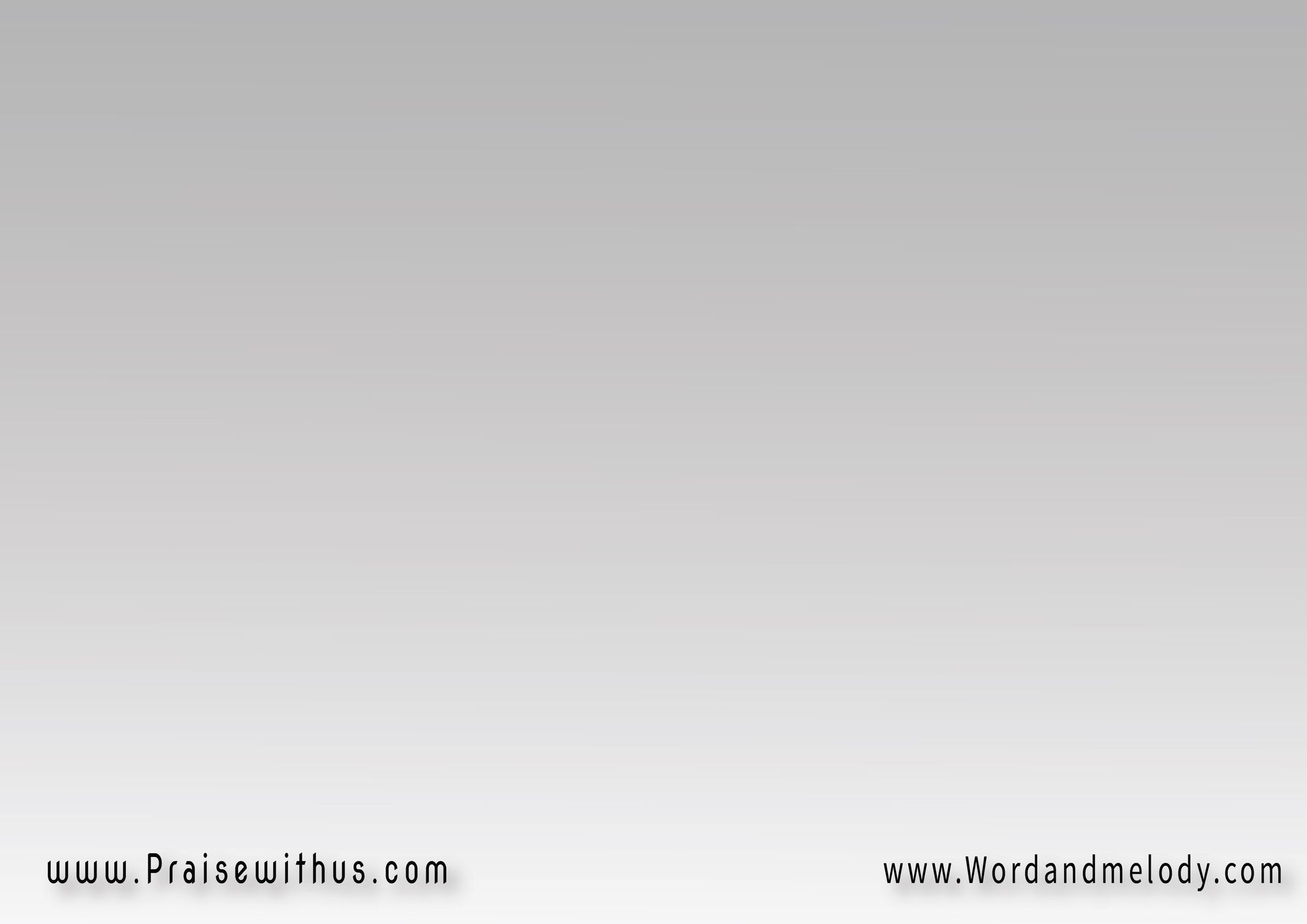 مِينْ غِيرُه يِقْدَرْ يِدَاوِينَا أَصْلُه مجَرَّبْ مِنْ قَبْلِينَا يِرْحَمْنَا ويِمْسِكْ بإيدِينَا يِرْثِي لضَعْفِنَا ويقَوِّينَا
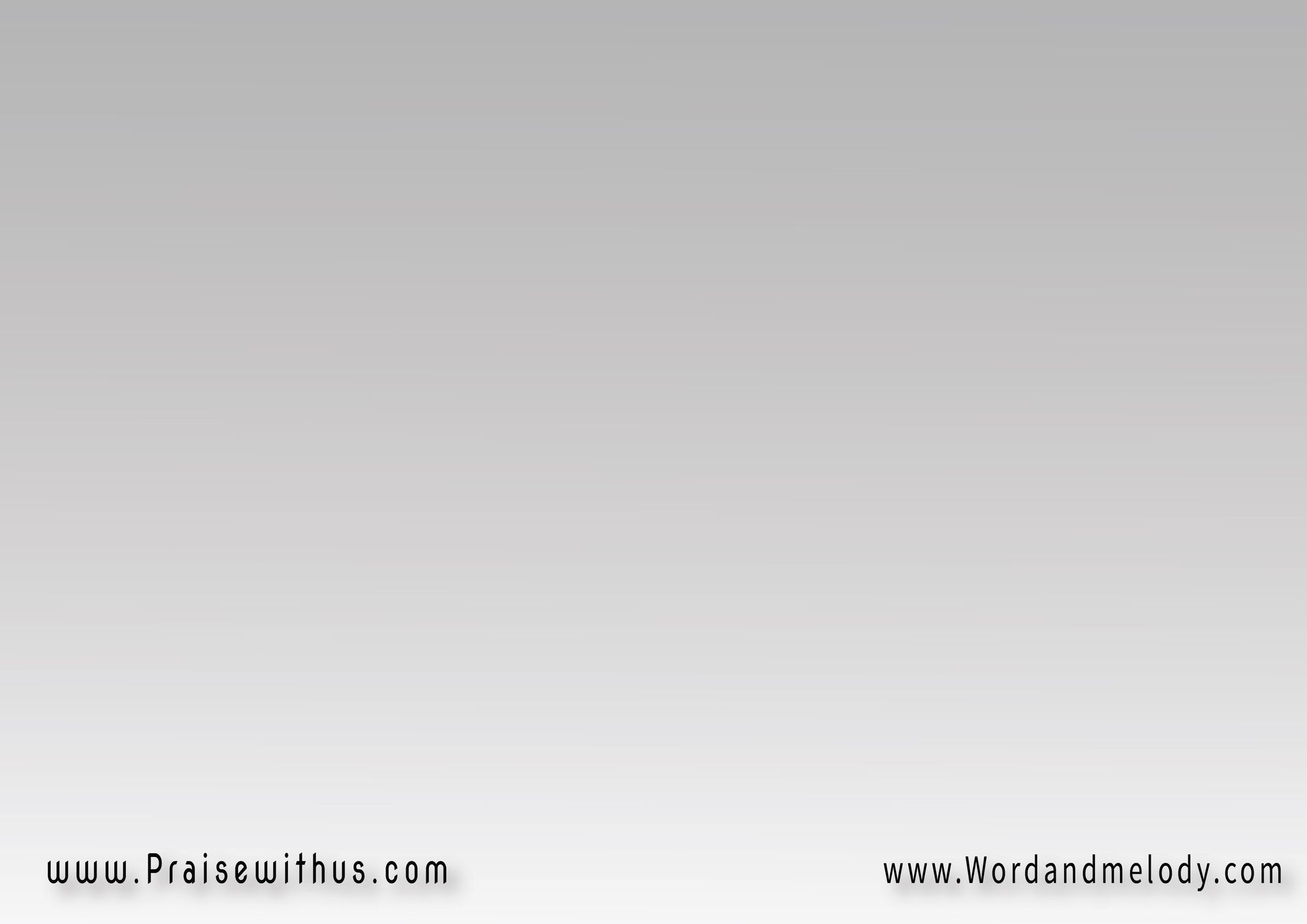 يِدِّي سَلامْ رَغْم الأَزَمَاتْ يِعْـلا الشُّكْر فُـوقْ الأَنَّاتْ والْقَلْبْ يفِيضْ بِالتَّرْنِيمَاتْ رَبِّي دَا إِلَه التَّعْـوِيضَــاتْ
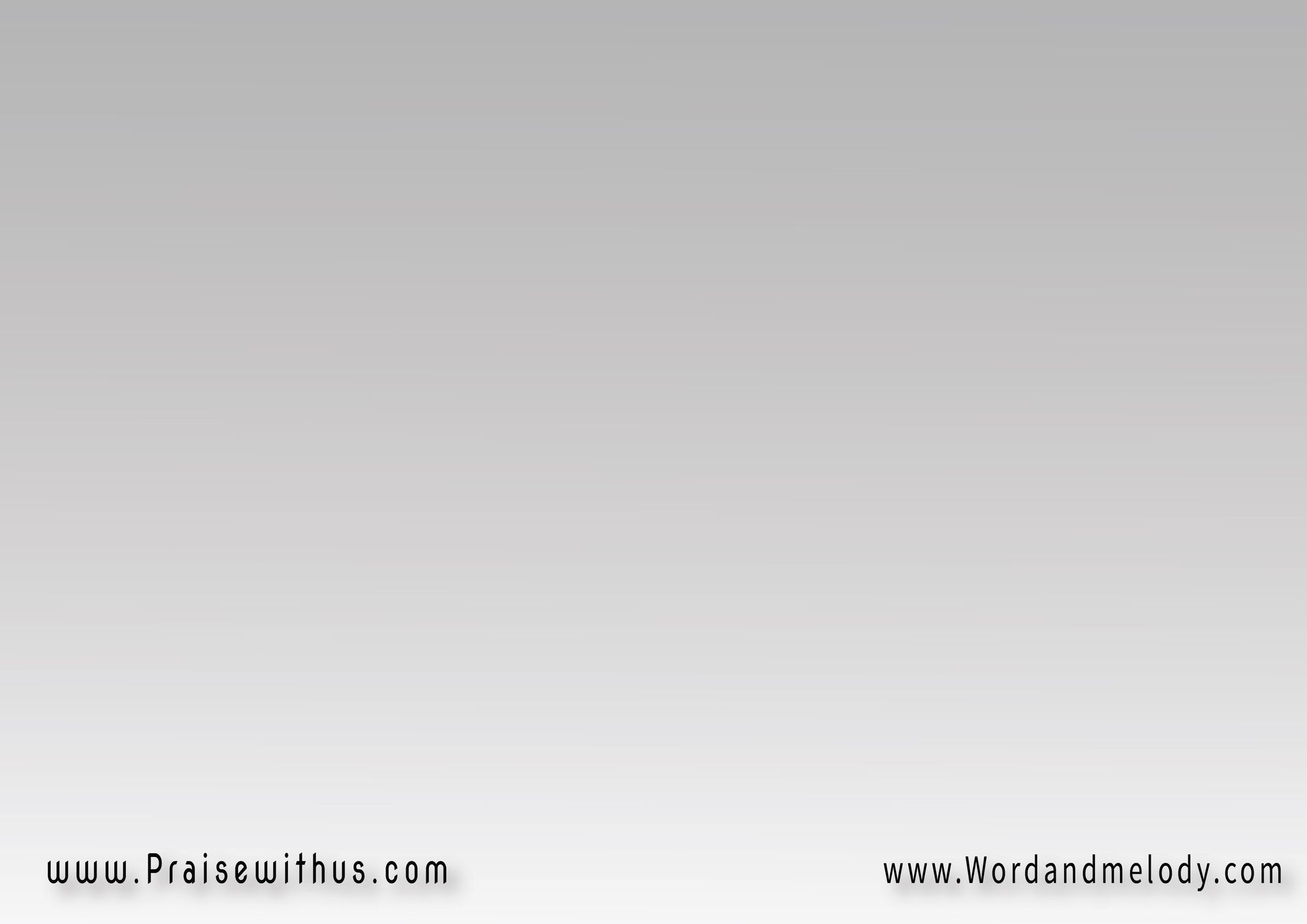 بِصَلاحُه رَاح نِشْهَدْ عَلَى طُولْ وهَا نِهْتِفْ لُه بأعْلَى الأَنَاشِيدْ وظرُوفنَا انْ يُومْ عَاكْسِتْ هَا نقُولْ: دِي أَمَانتُه فِي كُلّ الْمَوَاعِيدْ
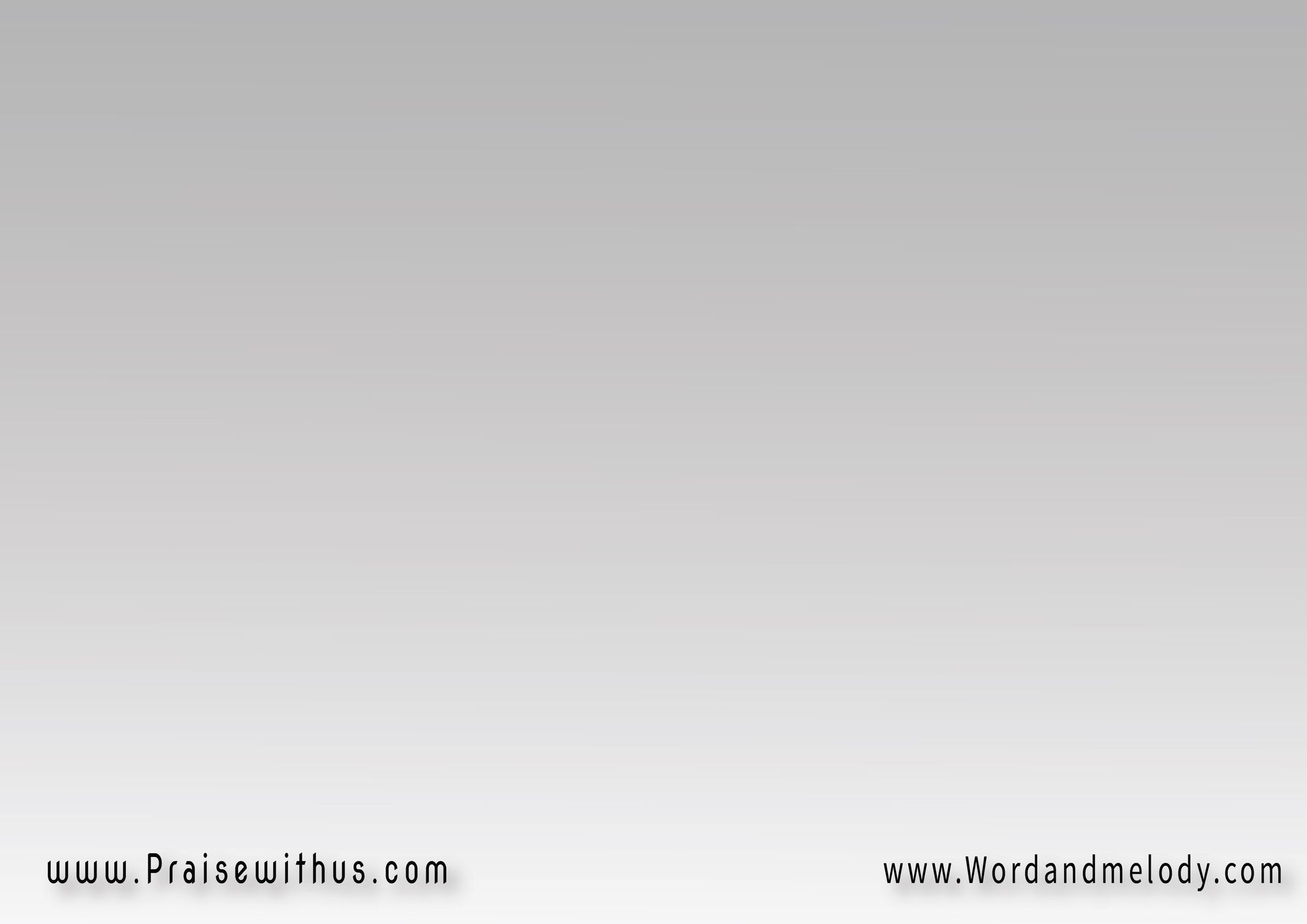 يِدِّي سَلامْ رَغْم الأَزَمَاتْ يِعْـلا الشُّكْر فُـوقْ الأَنَّاتْ والْقَلْبْ يفِيضْ بِالتَّرْنِيمَاتْ رَبِّي دَا إِلَه التَّعْـوِيضَــاتْ
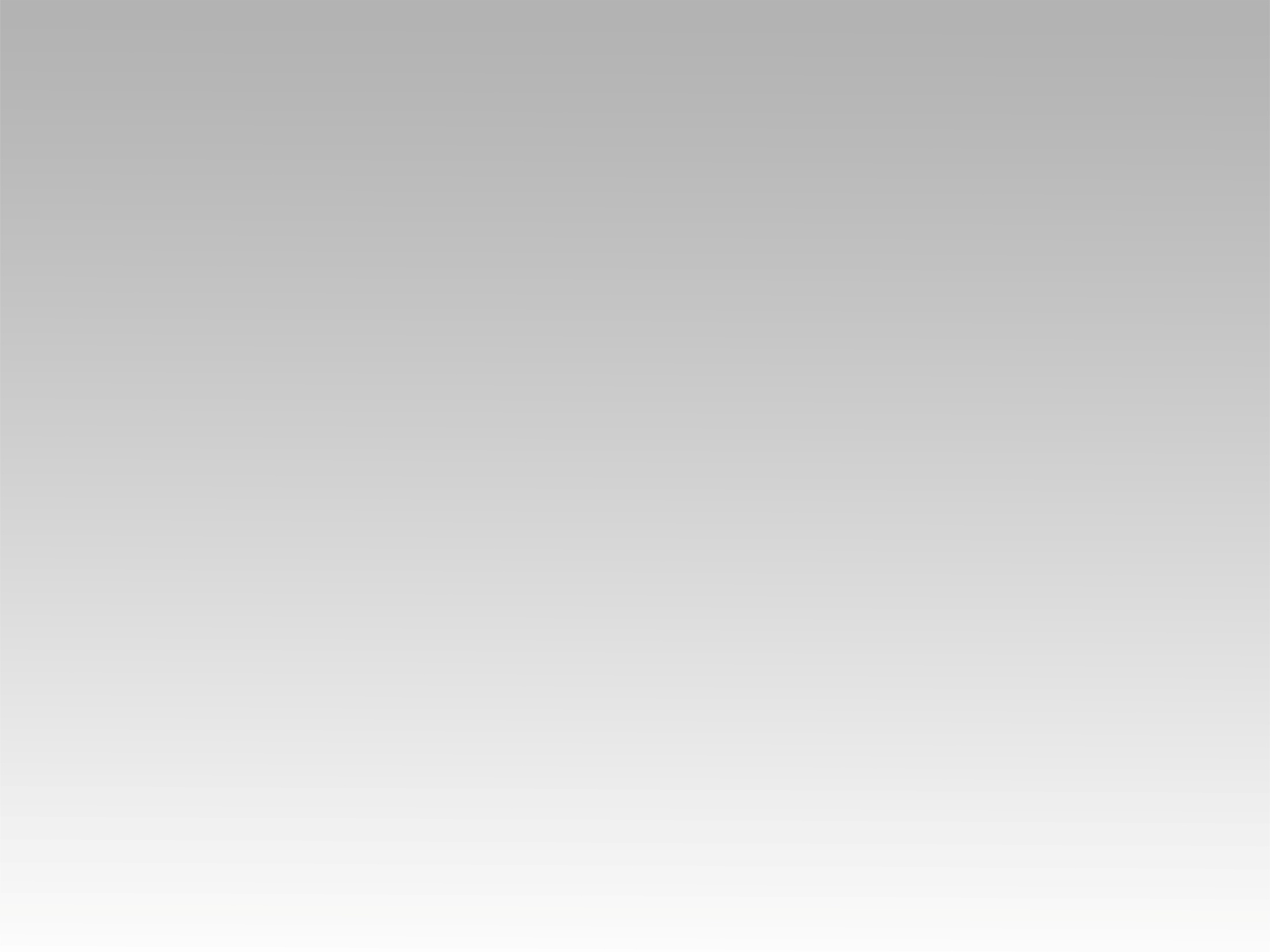 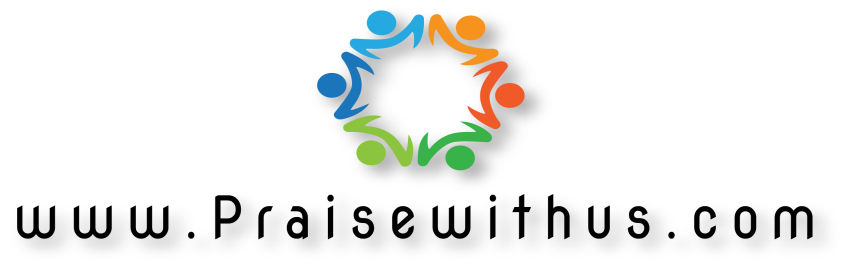